أوراق عمل وحدة

( يطبق مهارات الاتصال والتواصل الاساسية )

اعداد :

إيمان راشد الشامسي
الدرس الثالث
تحديد نوع الحوار
كتابة احد أنواع الحوار أو تسجيل أو وضع فيديو ليقوم الطالب بتحديد النوع
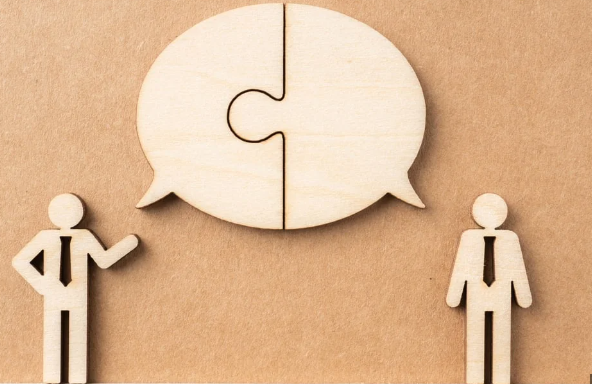